7. května 2025


Martin Kratochvíl


STEM, 
ústav empirických výzkumů
Na okraj k politickým průzkumům
Přednáška v rámci kurzu Politického marketingu 
FSV UK
Proč jsou průzkumy v politice důležité?
Proč jsou průzkumy v politice důležité?
Veřejnost
Má možnost získat informace, které jsou jinak exkluzivní, těžko dosažitelné.
Má možnost se rozhodnout na základě dat, ne jen dojmů či své bubliny.
(Teoreticky) jí lze hůře manipulovat.
Sociologové, politologové, další vědci
Dozvědí se více o náladách, postojích, motivacích veřejnosti.
Mohou „uvádět věci na pravou míru“, korigovat představy veřejnosti o ní samotné.
Mohou sledovat dlouhodobé vývoje společenských postojů ke klíčovým záležitostem (euro, migrace, vakcíny…).
Strany a politici
Co si o nich lidé myslí, znají je vůbec?
Jak se veřejnost staví k různým společenským otázkám, změnám?
Jaké mají preference?
Jak čtou politické průzkumy 
strany a politici?
Jak čtou politické průzkumy strany a politici?
V rukách politiků a hlavně politických marketérů jde o mocný nástroj.

Ohledně předvolebních průzkumů jsou do určité míry schizofrenní.

Průzkumy pro ně ale představují svého druhu past – hlavně pro populisty.
Jak čte politické průzkumy laická veřejnost?
Jak čte politické průzkumy laická veřejnost?
Časté je zkreslení, ať už dané nepozorností, (ne)schopností rozumět číslům, nebo tím, odkud a s jakou interpretací/úpravou k nim průzkum doputoval.

Časté je vytrhávání z kontextu a snaha sesbírat argumenty pro již existující postoj.

Rozšiřuje se pole lidí, kteří mají ohledně průzkumů pochyby, zejména se to týká předvolebních průzkumů.
V oblasti působení politiků přikládají lidé největší váhu tomu, jaká řešení strany a hnutí nabízejí, důležité je i chování politiků.
Která dílčí témata z oblasti působení politiků a stran jsou pro Vaše volební rozhodování důležitá? Možnost více odpovědí.
%
Zdroj: STEM pro CNN Prima News, model 2025: 04, leden 2025, N=1549, CAWI
A jak tedy číst politické průzkumy?
Metodika kvantitativního sběru dat
Kontext:
Výzkum se uskutečnil ve třech vlnách ve druhé části dubna. Asi polovina respondentů odpovídala již po rozvinutí kontroverze kolem rychlé jízdy F. Turka, takže případné dopady této kauzy model může částečně reflektovat. Zvolna startuje horká fáze předvolební kampaně a poslední politické síly dokončují jednání o možné spolupráci do voleb (SOCDEM, Přísaha, Zelení).
Na mezinárodním poli jsou nadále ostře sledovány kroky D. Trumpa ohledně války na Ukrajině a celních válek různě po světě a důsledky těchto kroků. Prozatím se zdá, že mezinárodně politická orientace a postoj vůči zajištění české obranyschopnosti oproti začátku roku mírně posílily vládní síly a naopak oslabuje hnutí ANO. Tyto pohyby však zatím dále nepokračují.
kredibilita
Metodika kvantitativního sběru dat
Kontext:
Výzkum se uskutečnil ve třech vlnách ve druhé části dubna. Asi polovina respondentů odpovídala již po rozvinutí kontroverze kolem rychlé jízdy F. Turka, takže případné dopady této kauzy model může částečně reflektovat. Zvolna startuje horká fáze předvolební kampaně a poslední politické síly dokončují jednání o možné spolupráci do voleb (SOCDEM, Přísaha, Zelení).
Na mezinárodním poli jsou nadále ostře sledovány kroky D. Trumpa ohledně války na Ukrajině a celních válek různě po světě a důsledky těchto kroků. Prozatím se zdá, že mezinárodně politická orientace a postoj vůči zajištění české obranyschopnosti oproti začátku roku mírně posílily vládní síly a naopak oslabuje hnutí ANO. Tyto pohyby však zatím dále nepokračují.
metoda
Metodika kvantitativního sběru dat
Kontext:
Výzkum se uskutečnil ve třech vlnách ve druhé části dubna. Asi polovina respondentů odpovídala již po rozvinutí kontroverze kolem rychlé jízdy F. Turka, takže případné dopady této kauzy model může částečně reflektovat. Zvolna startuje horká fáze předvolební kampaně a poslední politické síly dokončují jednání o možné spolupráci do voleb (SOCDEM, Přísaha, Zelení).
Na mezinárodním poli jsou nadále ostře sledovány kroky D. Trumpa ohledně války na Ukrajině a celních válek různě po světě a důsledky těchto kroků. Prozatím se zdá, že mezinárodně politická orientace a postoj vůči zajištění české obranyschopnosti oproti začátku roku mírně posílily vládní síly a naopak oslabuje hnutí ANO. Tyto pohyby však zatím dále nepokračují.
počet dotázaných
Metodika kvantitativního sběru dat
Kontext:
Výzkum se uskutečnil ve třech vlnách ve druhé části dubna. Asi polovina respondentů odpovídala již po rozvinutí kontroverze kolem rychlé jízdy F. Turka, takže případné dopady této kauzy model může částečně reflektovat. Zvolna startuje horká fáze předvolební kampaně a poslední politické síly dokončují jednání o možné spolupráci do voleb (SOCDEM, Přísaha, Zelení).
Na mezinárodním poli jsou nadále ostře sledovány kroky D. Trumpa ohledně války na Ukrajině a celních válek různě po světě a důsledky těchto kroků. Prozatím se zdá, že mezinárodně politická orientace a postoj vůči zajištění české obranyschopnosti oproti začátku roku mírně posílily vládní síly a naopak oslabuje hnutí ANO. Tyto pohyby však zatím dále nepokračují.
doba dotazování
Metodika kvantitativního sběru dat
Kontext:
Výzkum se uskutečnil ve třech vlnách ve druhé části dubna. Asi polovina respondentů odpovídala již po rozvinutí kontroverze kolem rychlé jízdy F. Turka, takže případné dopady této kauzy model může částečně reflektovat. Zvolna startuje horká fáze předvolební kampaně a poslední politické síly dokončují jednání o možné spolupráci do voleb (SOCDEM, Přísaha, Zelení).
Na mezinárodním poli jsou nadále ostře sledovány kroky D. Trumpa ohledně války na Ukrajině a celních válek různě po světě a důsledky těchto kroků. Prozatím se zdá, že mezinárodně politická orientace a postoj vůči zajištění české obranyschopnosti oproti začátku roku mírně posílily vládní síly a naopak oslabuje hnutí ANO. Tyto pohyby však zatím dále nepokračují.
reprezentativita
Metodika kvantitativního sběru dat
Kontext:
Výzkum se uskutečnil ve třech vlnách ve druhé části dubna. Asi polovina respondentů odpovídala již po rozvinutí kontroverze kolem rychlé jízdy F. Turka, takže případné dopady této kauzy model může částečně reflektovat. Zvolna startuje horká fáze předvolební kampaně a poslední politické síly dokončují jednání o možné spolupráci do voleb (SOCDEM, Přísaha, Zelení).
Na mezinárodním poli jsou nadále ostře sledovány kroky D. Trumpa ohledně války na Ukrajině a celních válek různě po světě a důsledky těchto kroků. Prozatím se zdá, že mezinárodně politická orientace a postoj vůči zajištění české obranyschopnosti oproti začátku roku mírně posílily vládní síly a naopak oslabuje hnutí ANO. Tyto pohyby však zatím dále nepokračují.
souvislosti
Metodika kvantitativního sběru dat
Kontext:
Výzkum se uskutečnil ve třech vlnách ve druhé části dubna. Asi polovina respondentů odpovídala již po rozvinutí kontroverze kolem rychlé jízdy F. Turka, takže případné dopady této kauzy model může částečně reflektovat. Zvolna startuje horká fáze předvolební kampaně a poslední politické síly dokončují jednání o možné spolupráci do voleb (SOCDEM, Přísaha, Zelení).
Na mezinárodním poli jsou nadále ostře sledovány kroky D. Trumpa ohledně války na Ukrajině a celních válek různě po světě a důsledky těchto kroků. Prozatím se zdá, že mezinárodně politická orientace a postoj vůči zajištění české obranyschopnosti oproti začátku roku mírně posílily vládní síly a naopak oslabuje hnutí ANO. Tyto pohyby však zatím dále nepokračují.
Motivace k volební účasti – model 2025: 17
Motivace k volební účasti je konstruována propojením tří indikátorů: ochotou jít k nadcházejícím volbám, obecným zájmem o politické dění a silou případného vztahu k preferované straně či hnutí.
Stabilní voliči
Nerozhodnutí
Nevoliči
48
33
19
Stabilní voliči
Z velké většiny by přišli volit.
Většinou jde o pravidelné voliče.
Převažuje u nich jasná představa o tom, koho by volili.
Nerozhodnutí
Není zřejmé, kolik z nich by přišlo volit, pravděpodobně kolem poloviny.
Většinou jde o nepravidelné nebo přelétavé voliče.
Asi polovina z nich má určitou představu, koho by volila.
Nevoliči
Velmi pravděpodobně by nešli volit.
Většinou jde o dlouhodobé nevoliče.
Jen málo z nich má představu, 
koho by volili.
%
Zdroj: STEM pro CNN Prima News, model 2025: 17, duben 2025, N= 1582, CAWI
Volební model při účasti 60 % – model 2025: 17
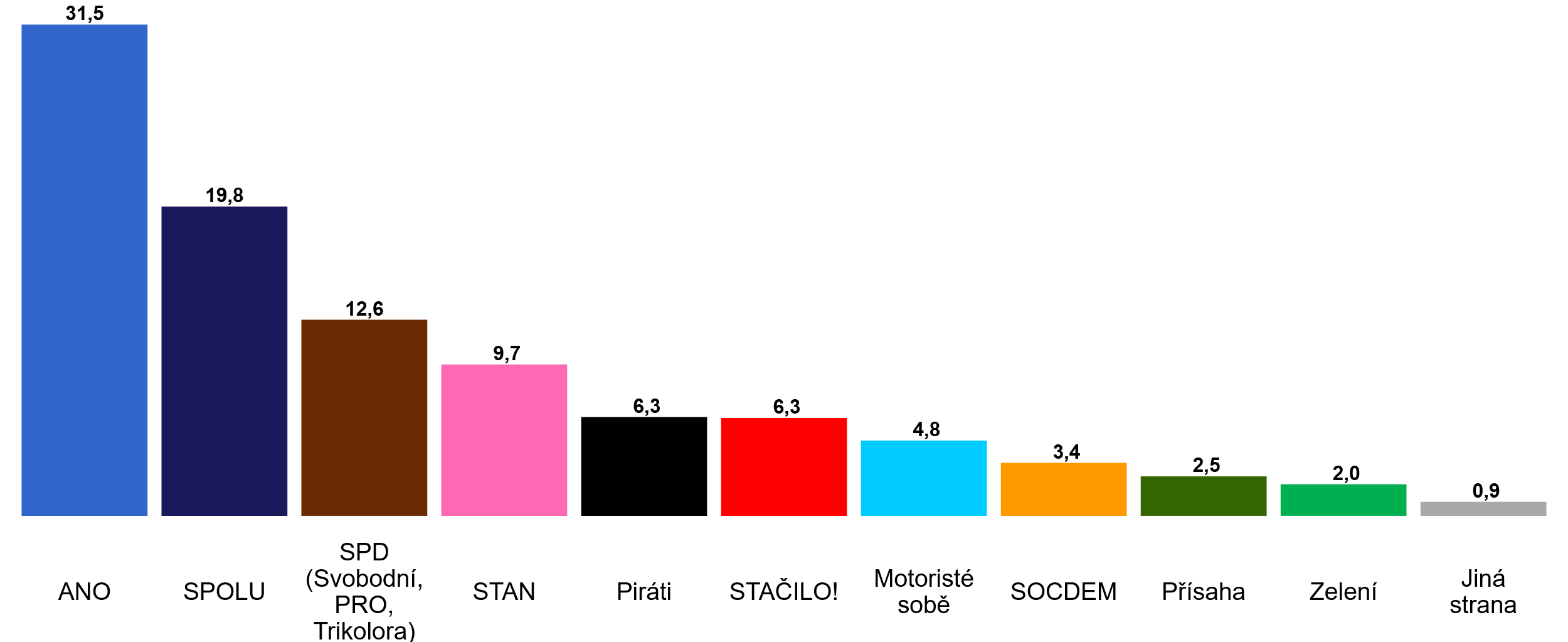 Zdroj: STEM pro CNN Prima News, model 2025: 17, duben 2025, N= 1582, CAWI
Volební model při účasti 60 % – model 2025: 17
34,5
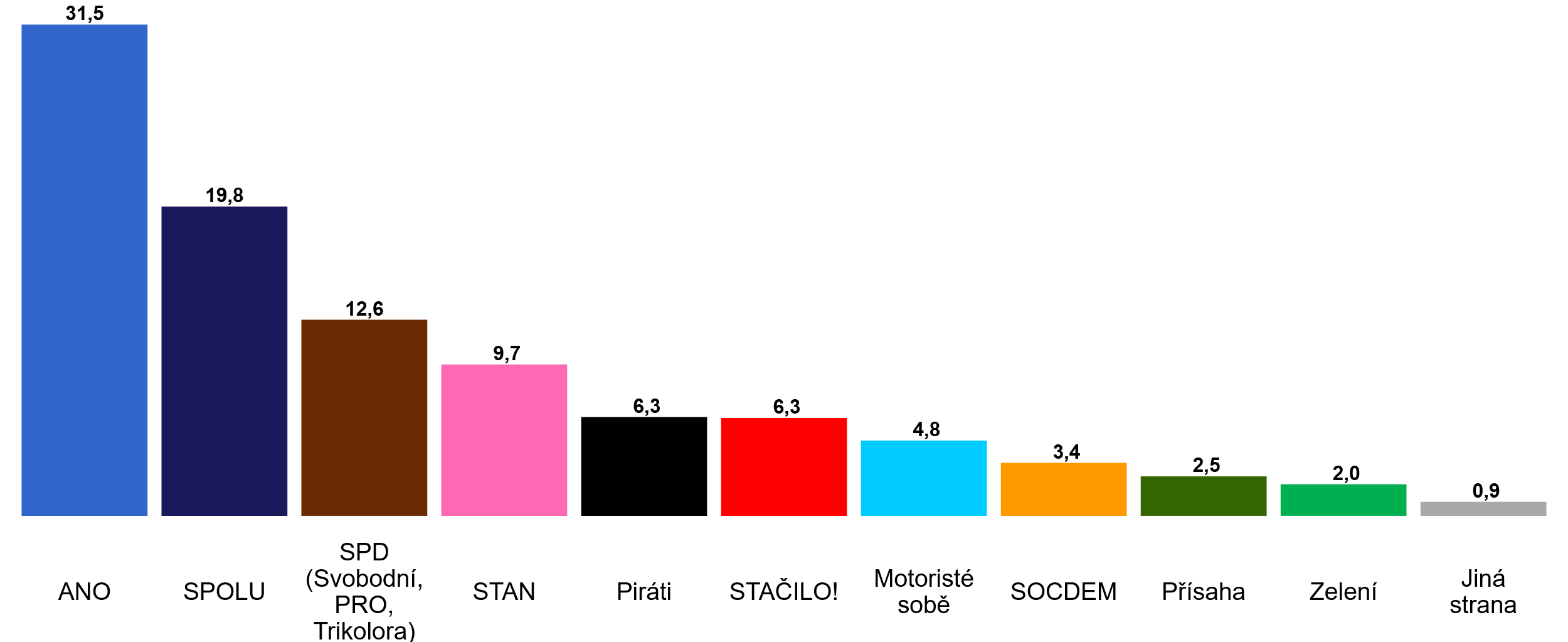 28,5
6,2
3,4
Zdroj: STEM pro CNN Prima News, model 2025: 17, duben 2025, N= 1582, CAWI
Detailní vývoj týdenního volebního modelu za strany se ziskem nad 10 % od začátku roku 2025
Zdroj: STEM pro CNN Prima News, model 2025, týden 1–15, N>1500, CAWI
Detailní vývoj týdenního volebního modelu za strany se ziskem do 10 % od začátku roku 2025
Zdroj: STEM pro CNN Prima News, model 2025, týden 1–15, N>1500, CAWI
Díky za pozornost

Martin Kratochvíl

STEM